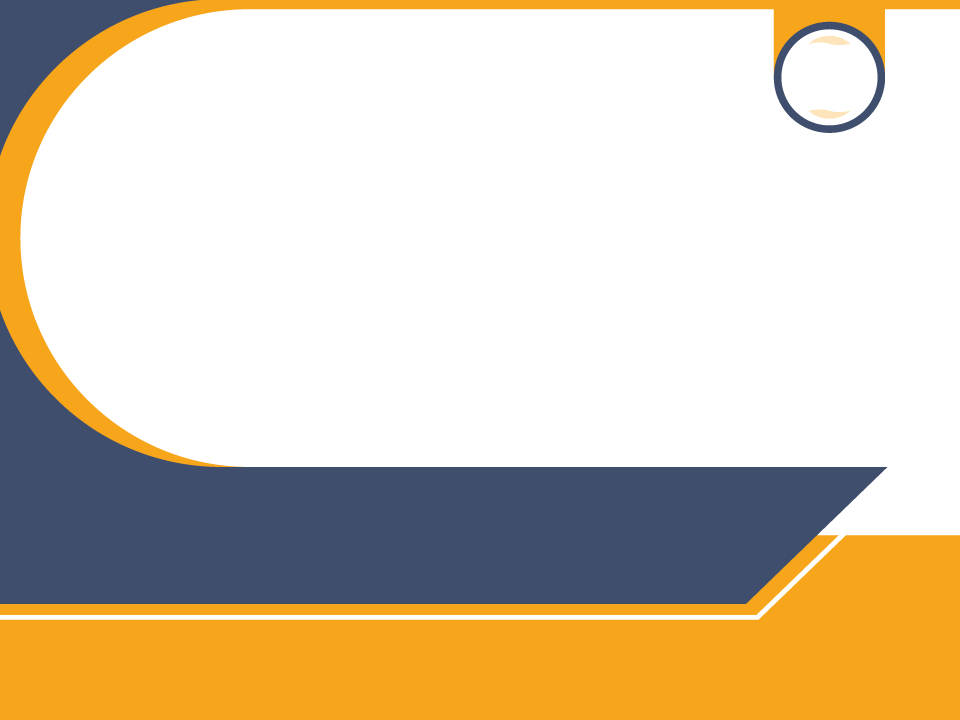 6조
현대일본의 신형문화 등장
1인 문화
현대일본의 신형문화
CONTENTS
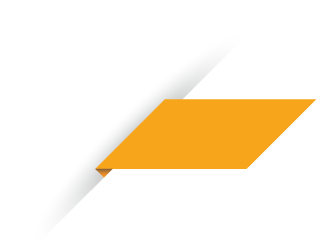 1인 식당
01
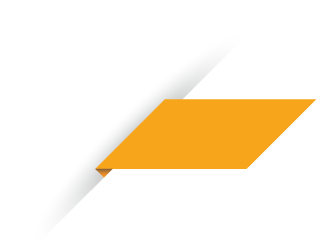 협소주택
02
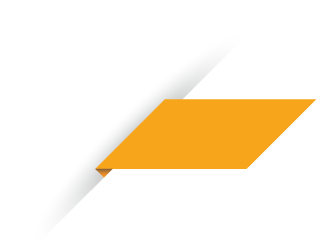 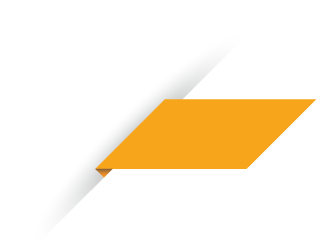 셀프 장례
사이버 학교
03
03
현대일본의 신형문화
01
1인 식당이 등장한 배경
직장인의 바쁜 일과와 핵가족의 심화
 사회 및 경제적인 환경 변화로 인해
“나홀로 삶”이 심화되어 홀로 밥을 먹는 사람들이 나타나기 시작
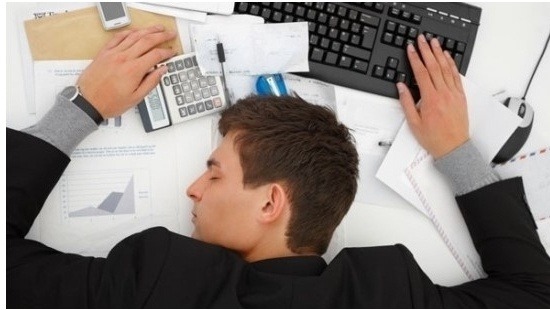 현대일본의 신형문화
01
1인 식당의 문제점
타인과의 소통 및 대화 단절로 가회가 보다 삭막
과거 시끌벅적 했던 식당의 모습이 사라짐
조용한 분위기 속 무인 식권판매기만이 손님 맞이
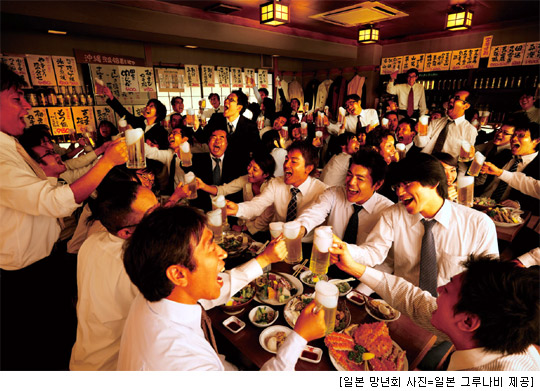 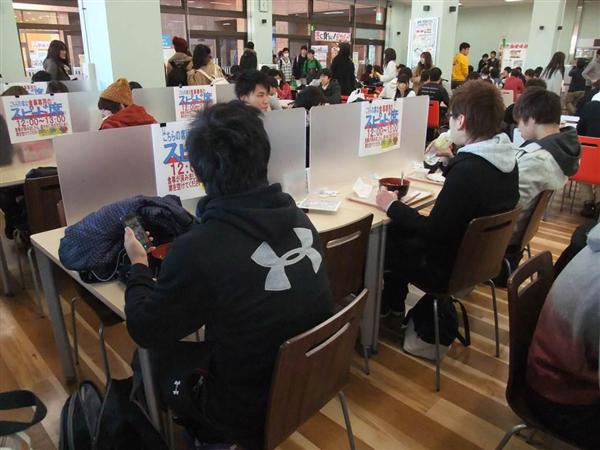 현대일본의 신형문화
02
협소주택의 등장
협소주택이란 좁고 작은 집을 의미 
사회, 경제적인 어려움으로 결혼을 미루는 남녀가 증가하면서 넓은   
   집보다는 혼자 살기 적당하고 값이 싼 협소주택이 등장하기 시작
일본에서 크게 유행 중이다.
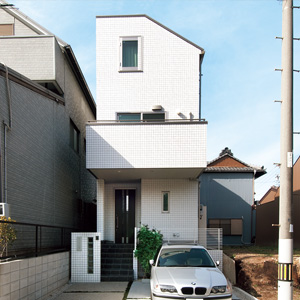 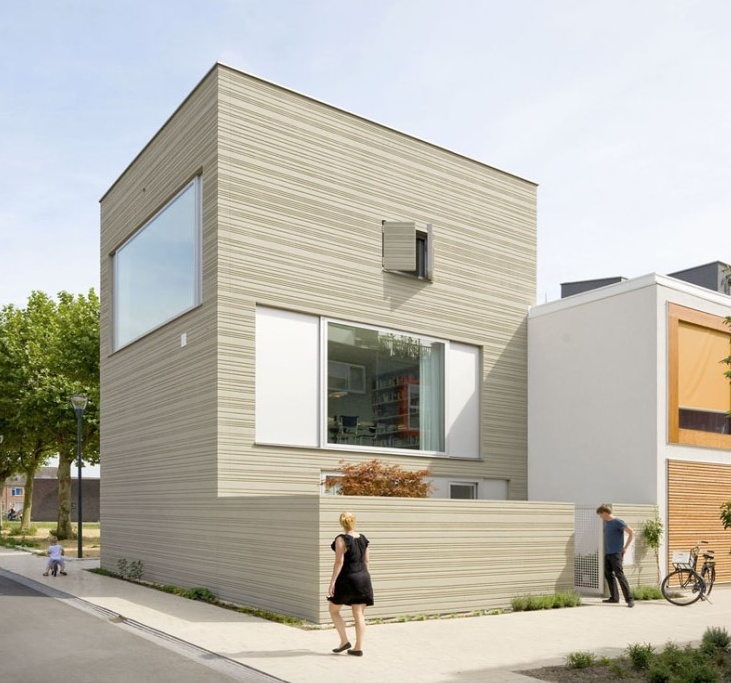 현대일본의 신형문화
02
협소주택의 장단점
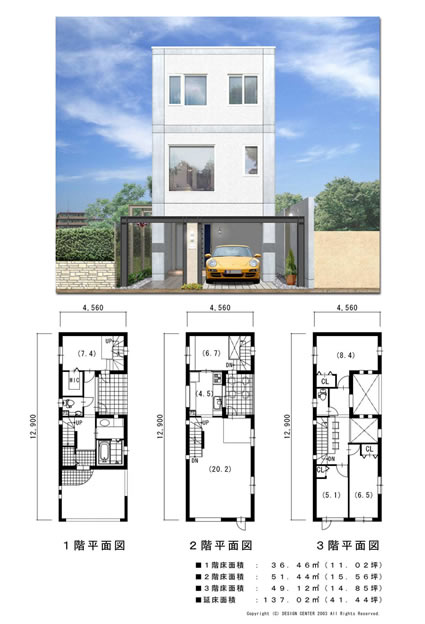 ●장점

- 개인이 원하는 형태의 집을 건설
- 땅값이 저렴
- 방 보다는 층마다 생활공간이 분리
●단점

- 좁은 공간이기에 집 안에서 행동제한
 설계가 어려움
- 환금성의 문제
현대일본의 신형문화
03
셀프 장례의 등장배경
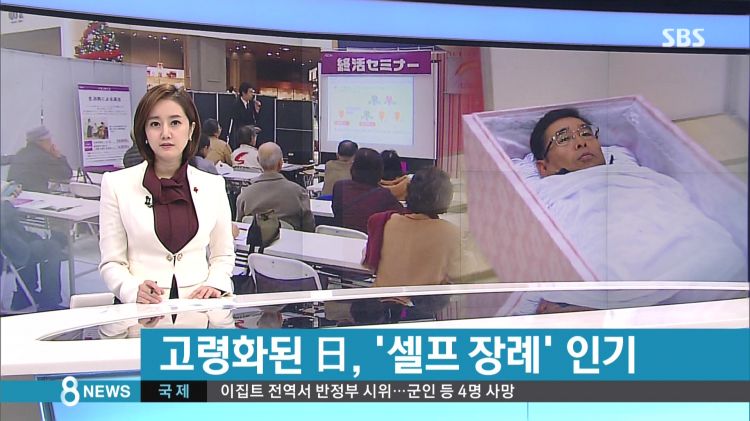 최근 고령화 사회 심화
저렴한 값으로 셀프 장례를 
   선호하는 인구 증가
설명회가 열릴 정도로 
   선풍적인 인기
현대일본의 신형문화
03
셀프 장례의 유행
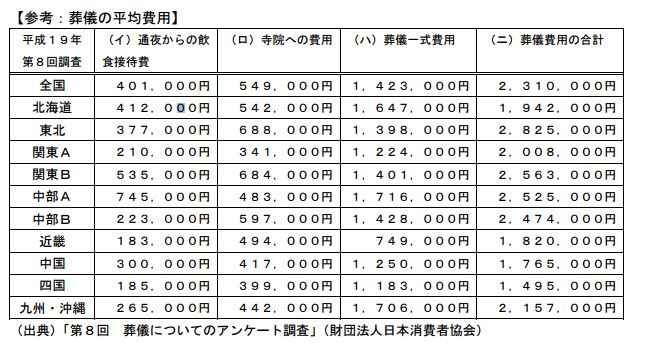 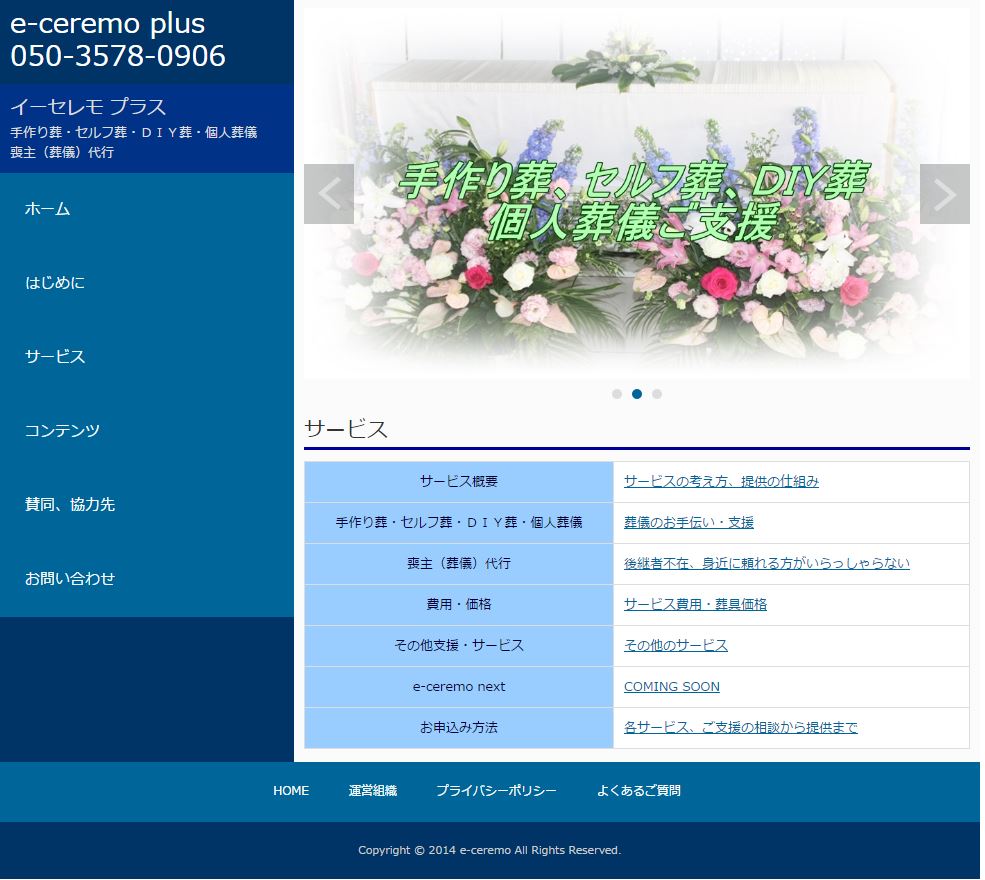 현대일본의 신형문화
04
사이버 학교의 등장
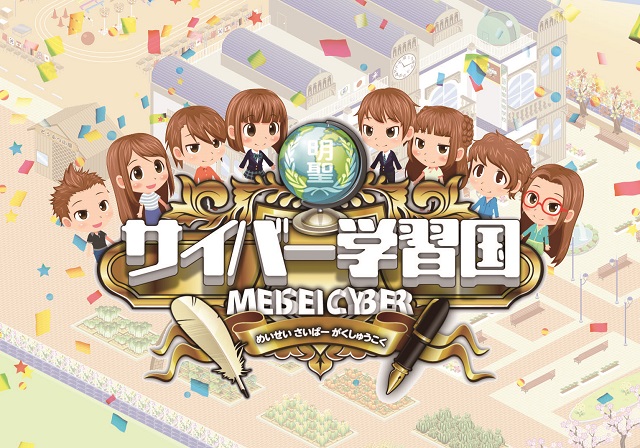 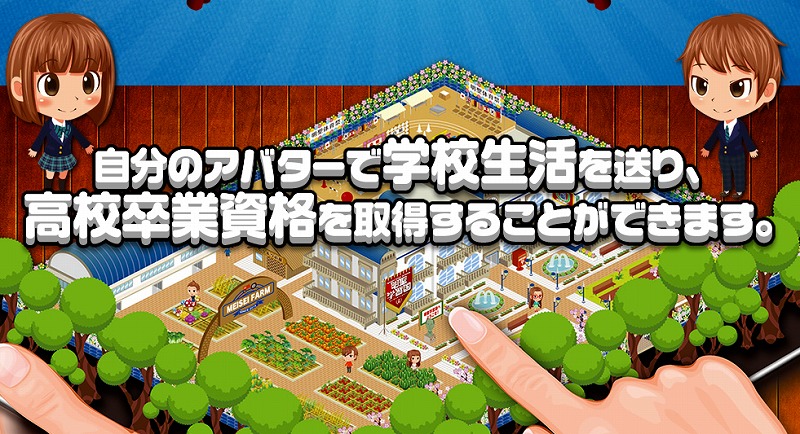 현대일본의 신형문화
04
사이버 학교의 전경
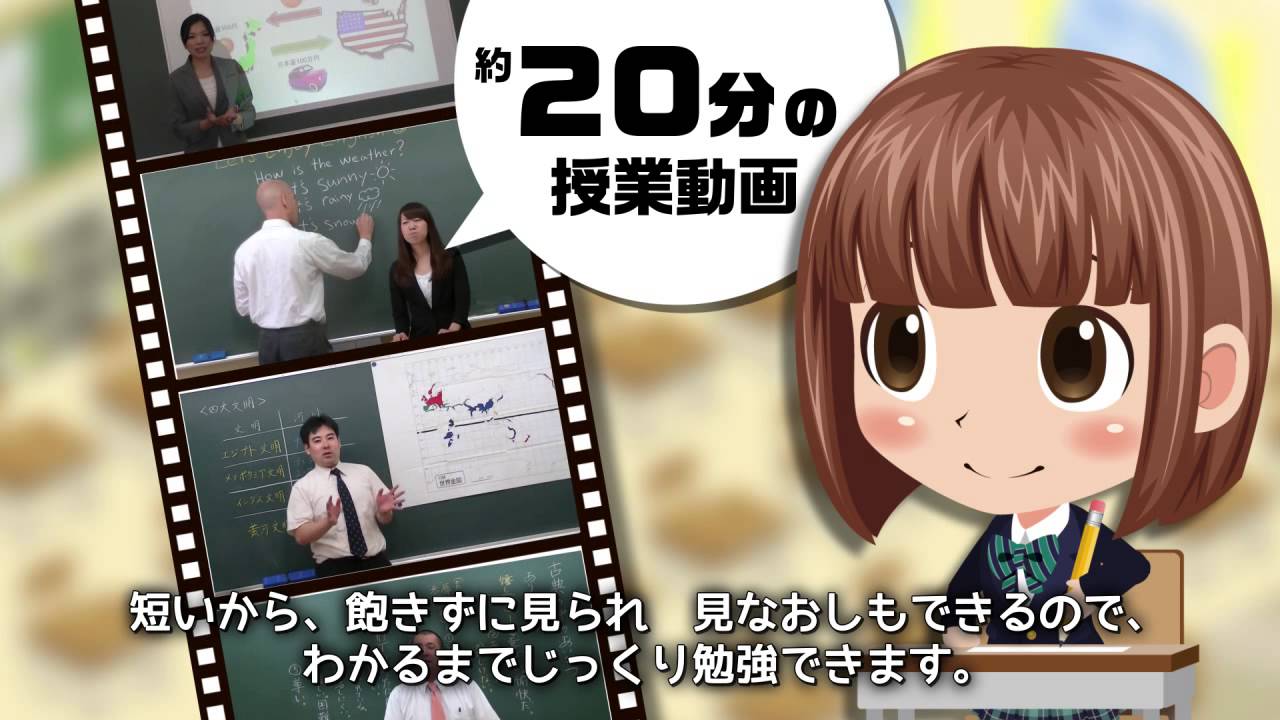 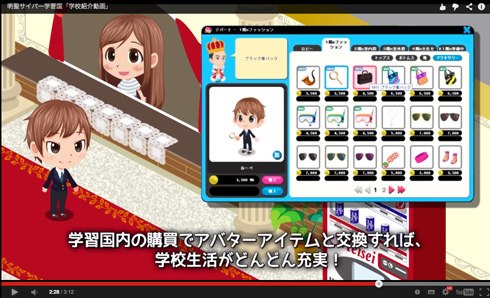 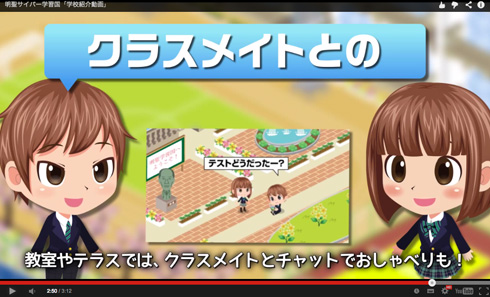 현대일본의 신형문화
04
사이버 학교의 의견
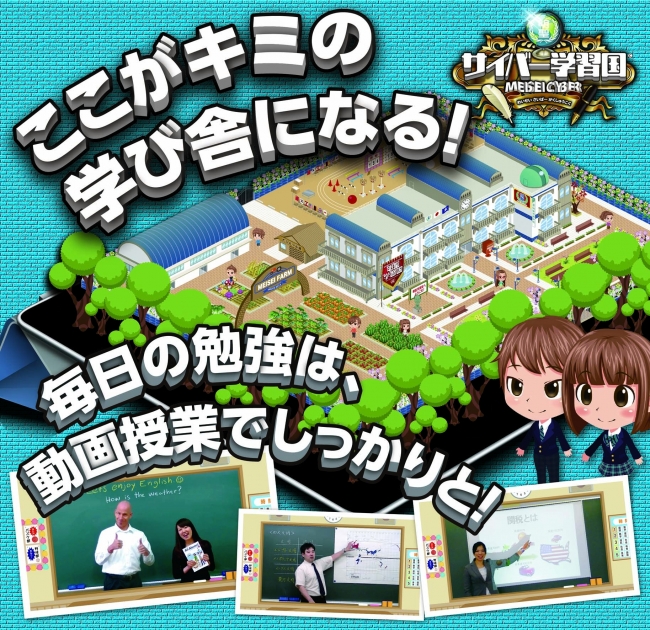